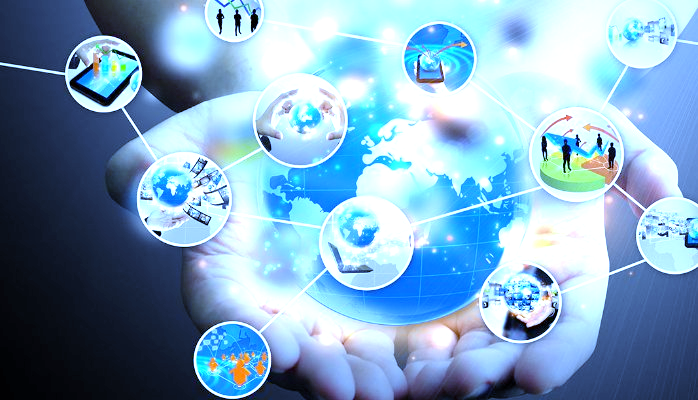 מבוא לתכנות בסביבת אינטרנטהתמחות Big Data
1000 – השקת הקורס
גד לידרור, תיכונט, תש"פ ©
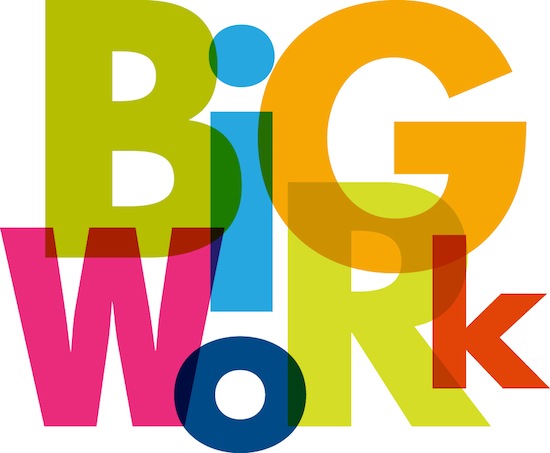 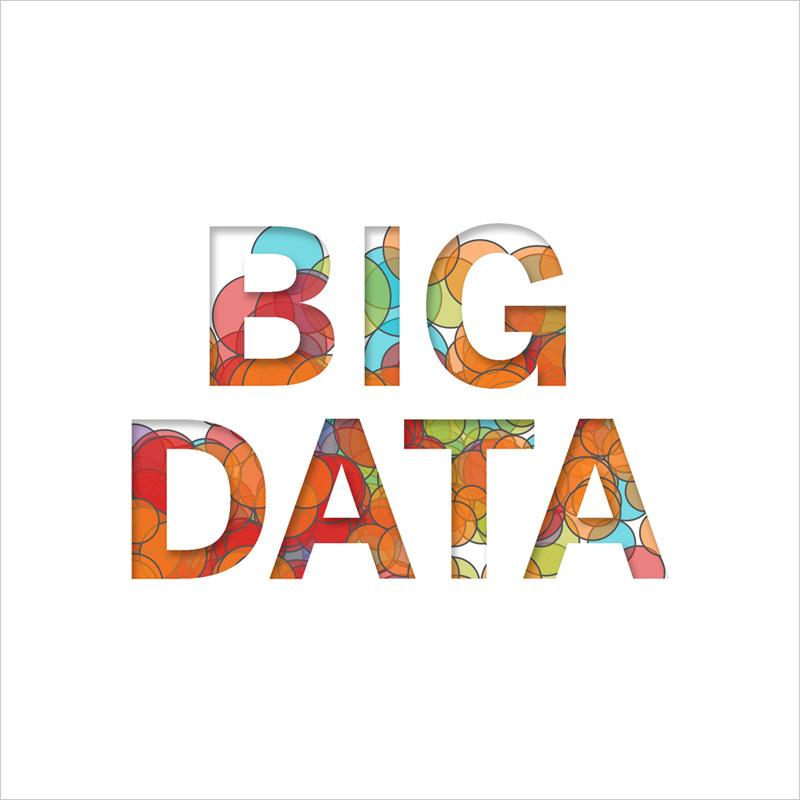 מה נלמד
נלמד לתכנת בסביבת האינטרנט – נבנה אתר, נעצב אותו ונקשר אותו לבסיסי נתונים
נלמד את שפת הפיתון 
נבין מה זה מידע עתק (Big Data) ונשתמש בסביבות עבודה הקשורות ל Data Science כדי לעבד את המידע
זהו קורס הערכה פנימית (30%) מדעי המחשב – 5 יחידות לימוד
הנחיה מקצועית של הקורס נעשית על ידי 8200
שילוב לימוד עצמי ממקורות אקדמיים
מסגרת לימוד וסביבת עבודה
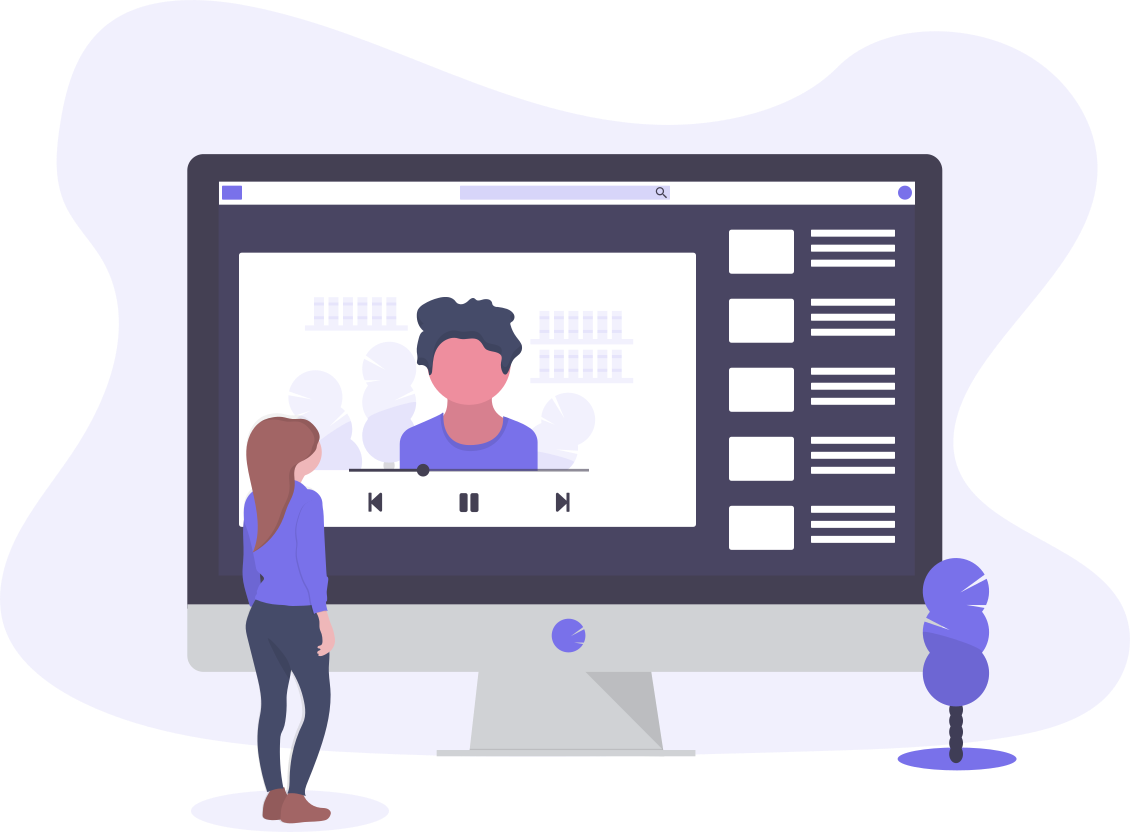 עבודה מעשית ולימוד תיאורטי (נעשה ונשמע)
לימוד עצמי – שימוש בקורסים אינטרנטיים, גישה לשיעורים מוקלטים, מצגות ועוד
לימוד מקוון – שיעורים "רגילים" ושיעורים דרך המחשב, מהבית.
שימוש במוודל, בטפסים ובעוד כלים דיגיטליים
סביבת הפיתוח של מיקרוסופט -  Visual Studio
חובת הגשה של כל התרגילים
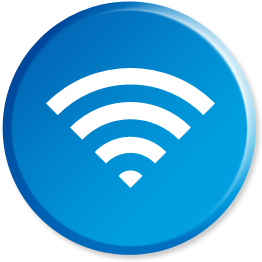 אתגרים
הנעה עצמית, לימוד עצמי, מציאת חומרי לימוד, שיתוף פעולה עם חברים
לימוד מקוון (online) מהבית
הנאה ויצירתיות!
ביצוע מטלות והערכה מתמשכת
פרואקטיביות ואחריות על הלמידה
יש להעלות כל קושי מיידית למורה
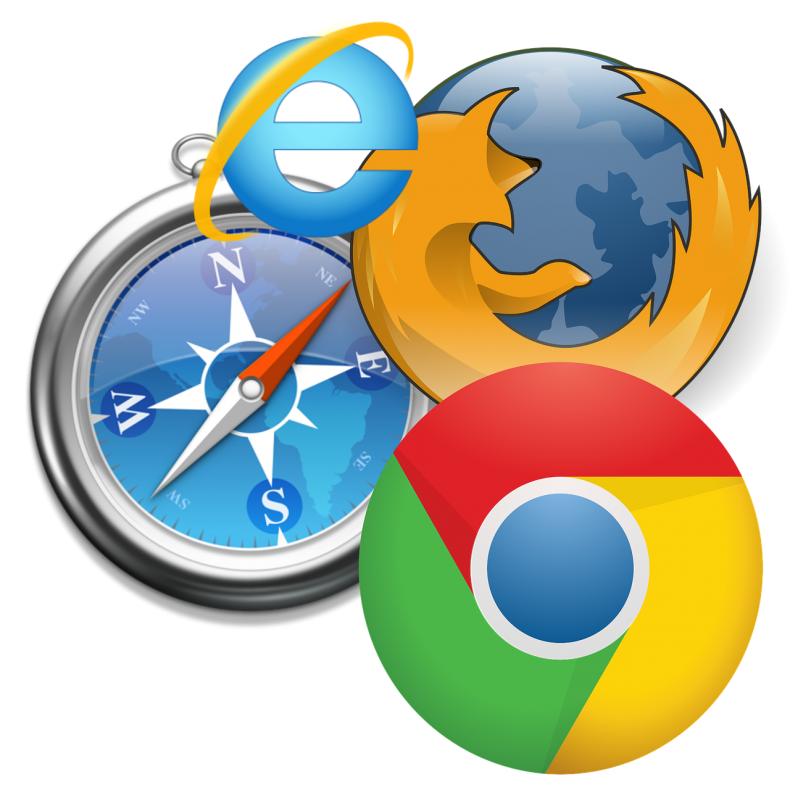 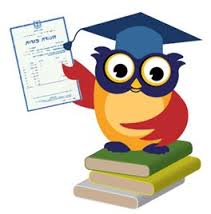 דגשים
בגרות ראשונה – רמת הרצינות בהתאם!
מקצוע 5 יחידות לימוד !!
תרגילים ותוכניות יוגשו במוודל 
אין חכם כבעל ניסיון - חשוב מאוד לעשות את העבודות
הרכב הציון – 
עבודות במהלך השנה
עבודת גמר ומבחן אישי בסוף השנה.
כולכם יכולים להצליח!
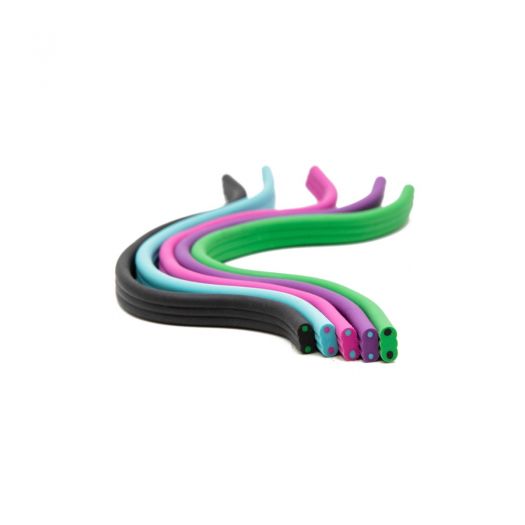 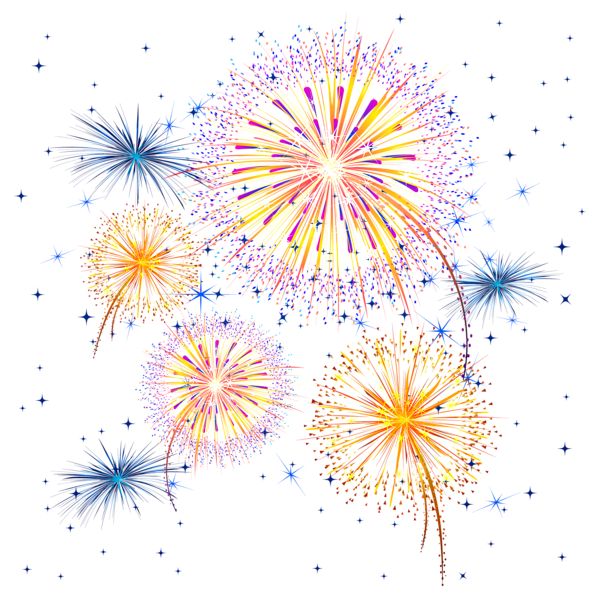 בהצלחה !!!